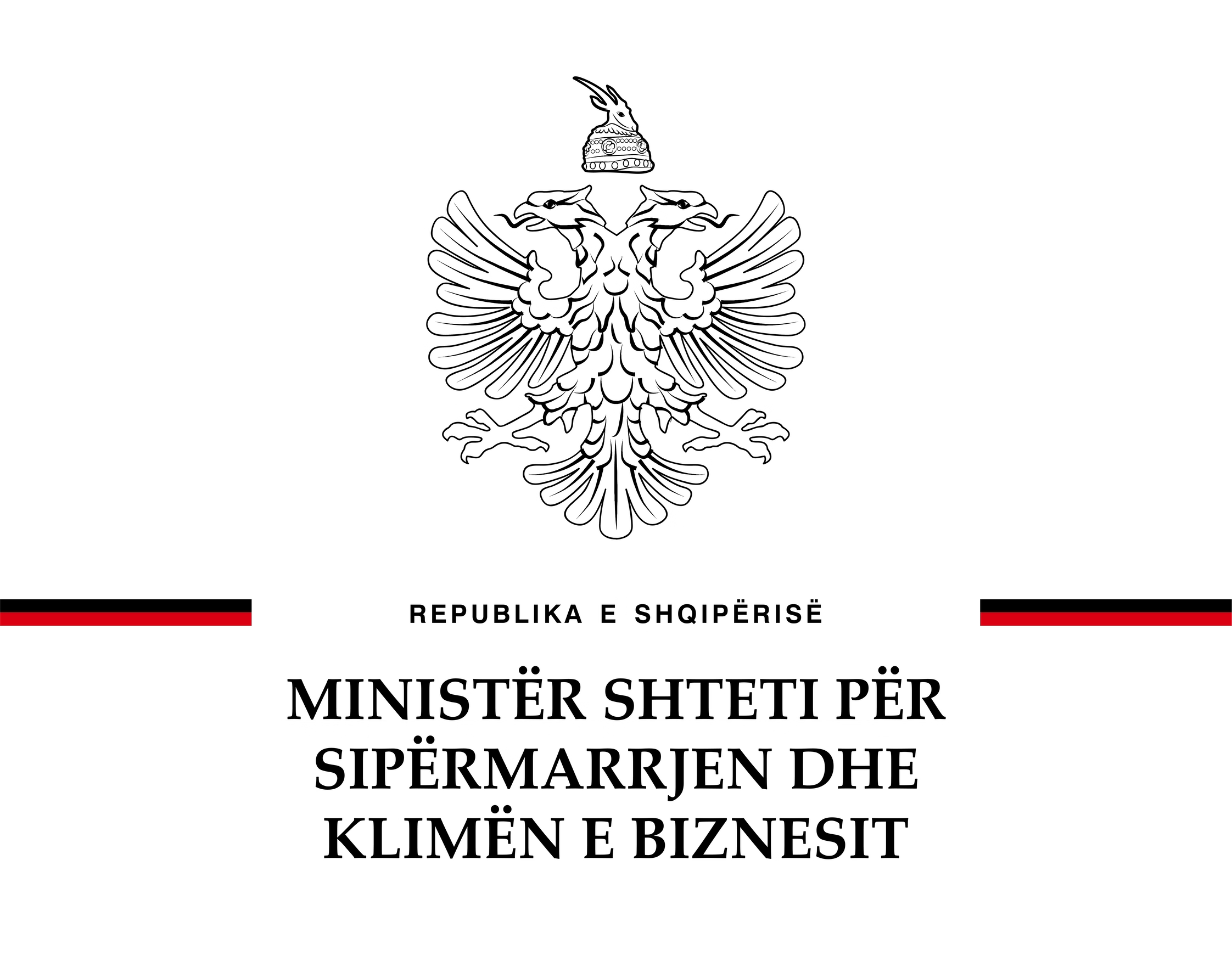 PROJEKTLIGJI  PËR INSPEKTIMIN NË REPUBLIKËN E SHQIPËRISË
Rritja e efikasitetit dhe efektivitetit
OBJEKTIVAT  E REFORMESReforma synon arritjen e rezultateve të prekshme për:
OBJEKTIVAT E PROJEKTLIGJIT
PROBLEMATIKA
RISITË E PROJEKTLIGJIT
Rregullimi i Marrëdhënieve të Punës
Rekrutimi, Karriera, Trajnimi dhe Certifikimi i Inspektorëve
Krijimi i komisioneve të rekrutimit dhe karrierës pranë Inspektoratit të Përgjithshëm
Rekrutimi sipas standardeve etike dhe profesionale
Trajnimi dhe certifikimi për zhvillim profesional
Përgatitje për sfidat e detyrës
Zbatimi efektiv dhe i drejtë i ligjit
Bazuar në Kodin e Punës
Garanton mjedis të drejtë dhe të standardizuar të punës
Mbrojtje nga abuzimet dhe diskriminimi
Roli i Ministrave Përgjegjës
Komisionet Disiplinore
Rol kyç në mbikëqyrjen e zbatimit të politikave të inspektimit
Sigurimi i burimeve financiare dhe mbështetjes institucionale
Kërkojnë raporte dhe nxisin inspektime të veçanta
Trajtojnë shqetësime specifike mbi një subjekt apo çështje
Krijimi i komisioneve  disiplinore pranë Inspektoratit të Përgjithshëm
Trajtojnë çështjet disiplinore
Funksionojnë nën mbikëqyrjen e Inspektoratit të Përgjithshëm
Ruajnë integritetin dhe profesionalizmin e sistemit të inspektimit
RISITË E PROJEKTLIGJIT
Sistemi Online dhe Trajtimi i Ankesave
Bordi I Inspektimeve
Krijimi i Bordi të Inspektimit
Anëtarë nga ministritë përgjegjëse
Përfaqësues të Dhomës së Tregtisë dhe Industrisë
Përfaqësues të Këshillit Ekonomik Kombëtar
Ofron rekomandime strategjike
Ndihmon në përmirësimin e praktikave të inspektimit
Menaxhim i sistemit unik elektronik për inspektimet
Regjistrim i qartë dhe gjurmim i inspektimeve
Trajtimi i ankesave
Platformë transparente dhe e qasshme
Paraqitja dhe trajtimi efikas i ankesave
Këshillimi i Subjekteve dhe Qasja e inspektimeve me Risk
Komisioni i Shqyrtimit të Ankimimit
Fokus në parandalimin e shkeljeve përmes këshillimit
Udhëzimi i subjekteve për zbatimin efektiv të ligjit
Edukim mbi ndëshkimin e menjëhershëm
Inspektime të bazuara në analizë të riskut
Përqendrim i resurseve aty ku risku është më i lartë
Krijimi i komisionit të shqyrtimit të Ankimimit pranë Inspektoratit të Përgjithshëm
Shqyrtimi i ankesave kundër vendimeve të inspektorëve
Pa konflikt interesi
Sigurimi i rrugës për të sfiduar vendimet e padrejta
Trajtimi i aplikimeve të pasakta të ligjit
MARRËDHËNIA E INSPEKTORATIT TË PËRGJITHSHËM ME INSPEKTORATET VENDORE
Neni 13 - Detyra dhe përgjegjësi të Inspektoratit të Përgjithshëm për inspektoratet vendore
Programet e inspektimit: Inspektorati i Përgjithshëm jep mendim mbi programet vjetore dhe mujore të inspektimeve që hartohen nga inspektoratet vendore.
Koordinimi i inspektimeve jashtë programit: Inspektimet që kërkojnë reagim të shpejtë duhet të koordinohen nga Inspektorati i Përgjithshëm nëse ndikojnë ose përfshijnë fusha të tjera.
Raportimi: Inspektoratet vendore duhet të raportojnë te Inspektorati i Përgjithshëm për çdo veprimtari inspektuese dhe për zbatimin e kërkesave dhe procedurave të përcaktuara.
Mbikëqyrja në terren: Inspektorati i Përgjithshëm ka të drejtë të mbikëqyrë në terren procedurat e inspektimit të kryera nga inspektoratet vendore.
Trajnimi dhe certifikimi: Inspektorati i Përgjithshëm është përgjegjës për trajnimin dhe certifikimin e inspektorëve, duke përfshirë ata vendore, dhe për përditësimin e metodologjive të inspektimit që do të zbatohen në nivel vendore.
Neni 29 - Krijimi dhe drejtimi i inspektorateve vendore
Krijimi dhe organizimi: Inspektoratet vendore krijohen dhe organizohen sipas vendimeve të njësive të vetëqeverisjes vendore, duke përfshirë përcaktimin e strukturës, funksioneve dhe organikës së tyre.
MARRËDHËNIA E INSPEKTORATIT TË PËRGJITHSHËM ME INSPEKTORATET VENDORE
Neni 31 - Marrëdhëniet me njësinë e vetëqeverisjes vendore
Bashkëpunimi dhe raportimi: Inspektoratet vendore bashkëveprojnë dhe raportojnë tek njësitë e vetëqeverisjes vendore, duke theksuar mbështetjen dhe koordinimin e aktiviteteve të inspektimit.
Neni 32 - Inspektimi i Programuar
Zbatimi i programeve të inspektimit: Detajon rolin e inspektorateve vendore në zbatimin e programeve vjetore dhe mujore të inspektimit, të cilat duhet të marrin mendim nga Inspektorati i Përgjithshëm.
Neni 56 - Komisioni i Shqyrtimit të Ankimit
Përbërja e komisionit: Komisioni përbëhet nga anëtarë të caktuar nga njësia e vetëqeverisjes vendore, përfshirë përfaqësues ligjorë, teknikë, ose të fushave të tjera relevante.
Trajtimi i ankesave: Komisioni shqyrton ankesat e paraqitura nga subjektet që janë inspektuar dhe vendimet e tij janë përfundimtare në nivelin lokal dhe të detyrueshme për palët e përfshira.
Vendimet e komisionit: Vendimet e komisionit janë përfundimtare në nivelin lokal dhe janë të detyrueshme për palët e përfshira.